u3a

9 May 2024

Idiom


Frances Fletcher and Liz Swinbank
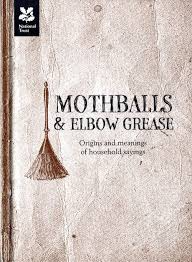 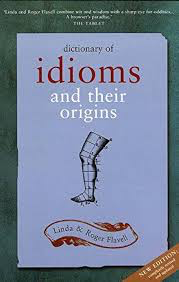 Idiom

From Greek idios: one’s own, peculiar, strange

Idioms break the normal rules of language

semantically, with regard to their meaning

	To kick the bucket

syntactically, being inflexible with regard to their grammar 

	A bucket was kicked
In black and white

In some contexts, black has negative connotations …

To be in someone’s black books

Blackball		Blacklisted

The black sheep of the family

… while white is often more positive

White magic		White lie
Jokes and word play

‘I’ve got my husband eating out of my hand – it saves such a lot of washing up.’

‘Waiter – bring me something to eat – I could eat a horse’
’ You couldn’t have come to a better place, sir’

‘What goes “ha ha bonk”?’
‘Someone laughing their head off’

‘What lies on the sea bed and twitches?’
‘A nervous wreck’
Jokes and word play

There was a young lad of Montrose
Who had pockets in none of his clothes
When asked by his lass
Where he carried his brass
He replied ‘I just pay through the nose’
Pay through the nose

Idioms are harder to trace to their “roots” than words.  

… we cannot account for the odd phrase unless we succeed in reconstructing the circumstances in which it was coined.  A product of popular culture?  An obscene joke from a Restoration comedy?  A borrowing from the language of thieves? 

The Internet supplies those who look for the history of pay through the nose with four or five explanations from books bearing the generic title Phrase Origins.  All of them, regardless of their reliability, have a fatal flaw: they do not cite their sources.  At best, they say it is usually believed or according to legend  

Anatoly Liberman 
https://blog.oup.com/2010/10/pay-through-the-nose/
Pay through the nose

This is what we can find. “If you were caught stealing in medieval times, they sliced a slit in your nose.” Anywhere (or only in England?) in the Middle Ages at any time?  “In medieval times, when the Jews were being bled for money, any objection by them to paying was greeted with a slitting of their noses.” 
...

Then, again, ‘...  this was originally a common expression on board ship: ‘Pay out the cable’, ‘pay out handsomely’.  The nose of a ship is, of course, the bow; its nostrils are the hawse holes on either side.  
 
Anatoly Liberman 
https://blog.oup.com/2010/10/pay-through-the-nose/
Idioms

Break the normal rules of language

semantically, with regard to their meaning

syntactically, being inflexible with regard to their grammar 

Are harder to trace to their “roots” than words
Why it’s impossible to get your knickers in a twist in France
“ I have just spent some weeks in France, and have encountered a recurrent problem: how does one cope when translating English idiomatic words and phrases into French? What is one to do about “taking the biscuit”? Or, to cite gastronomic examples: a piece of cake, a dog’s breakfast, to cut the mustard, to chicken out, old bean, to spill the beans, egg on your face, a red herring, the best thing since sliced bread, in the soup and one sandwich short of a picnic? Understandably the French don’t have frogs in their throats, they have cats. 
... 
Bernard Richards, The Daily Telegraph, 2 March 2024

http://digitaleditions.telegraph.co.uk/data/1628/reader/reader.html?social#!preferred/0/package/1628/pub/1628/page/166/article/NaN
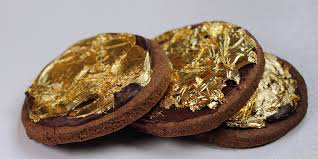 Food-related 

Many example, including …

Cheesed off			Cool as a cucumber

As sure as eggs is eggs	Cut the mustard 

In a jam 	Fork out	Square meal

Take the gilt off the gingerbread

Dine with Duke Humphrey

Leave some for the Duke of Rutland
Food-related 

Though little coin thy purseless pocket line,
Yet with great company thou are taken up;
For often with Duke Humphrey thou dost dine
And often with Sir Thomas Gresham sup.

 
Epigram on a loafer 
in
Quodlibets, Robert Hayman, 1628
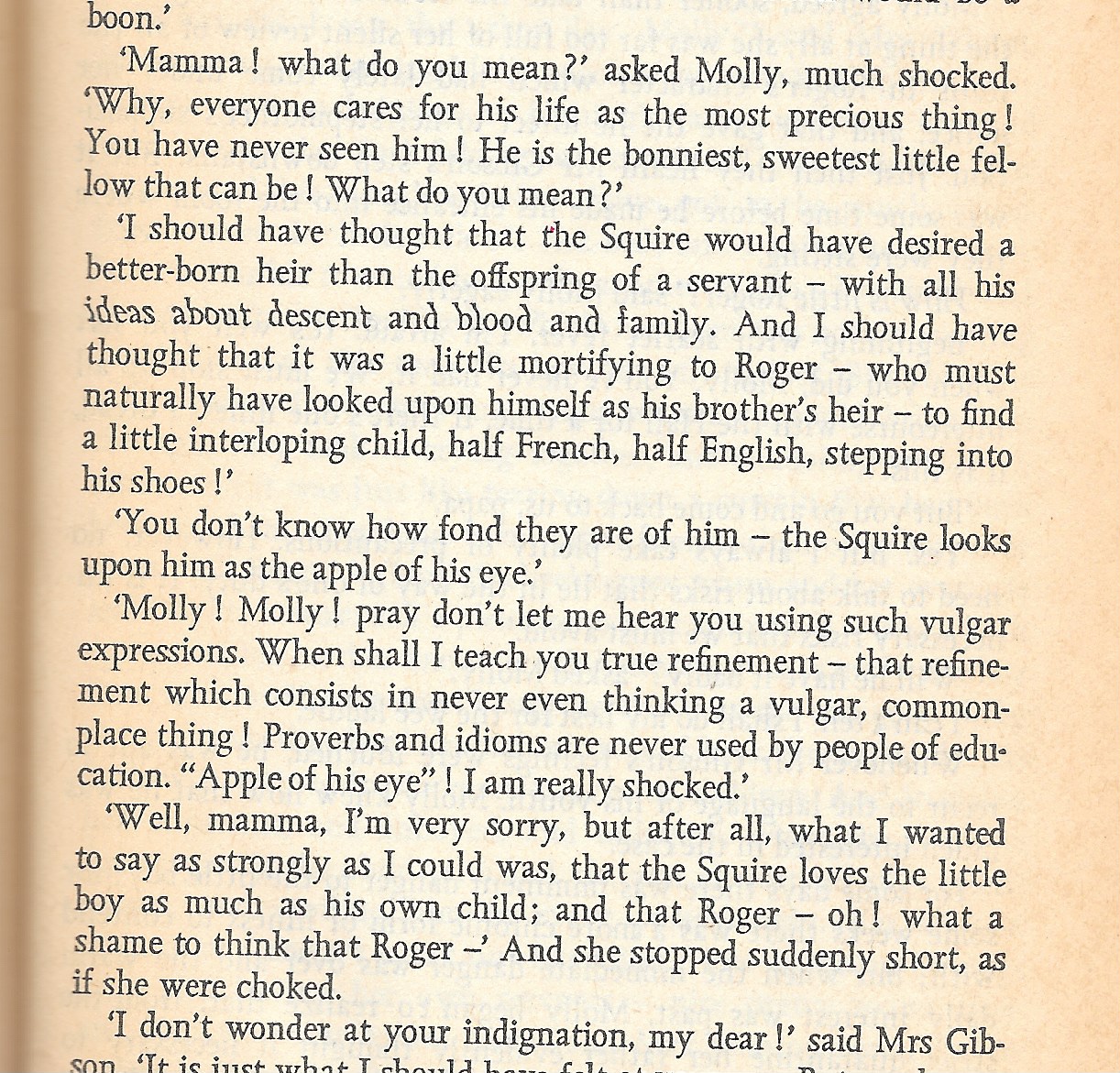 Wives and Daughters	Elizabeth Gaskell, 1866
The apple of his eye 

'Apple' originally referred to the pupil, or occasionally to the whole eyeball.   
…
In A Midsummer Night’s Dream, Oberon has acquired a flower that was once hit by Cupid’s  arrow, and drops juice of this flower into a young sleeping man's eyes: 
"Flower of this purple dye, 
Hit with Cupid's archery, 
Sink in apple of his eye".

https://en.wikipedia.org/wiki/Apple_of_my_eye
The apple of his eye 

The idiomatic use occurs in the King James Bible (1611):
Psalm 17:8: "Keep me as the apple of the eye, hide me under the shadow of thy wings".
Proverbs 7:2: "Keep my commandments, and live; and my law as the apple of thine eye".
However, this comes from English idiom, not the original Biblical Hebrew. 


https://en.wikipedia.org/wiki/Apple_of_my_eye
Shakespeare 

Shakespeare’s works include several idiomatic expressions as used today. eg:- 

With bated breath

To the manner born

Tower of strength

Foregone conclusion

Play fast and loose
Anatomical

The apple of his eye

Take it on the chin

Putting one’s foot in it

Giving the cold shoulder

Having a chip on one’s shoulder
Chips

Having a chip on one’s shoulder

A chip off the old block

To chip in

When the chips are down

To have had one’s chips
And more …

Curry favour

Sleep on a clothesline

Send to Coventry
Idioms

Break the normal rules of language

semantically, with regard to their meaning

syntactically, being inflexible with regard to their grammar 

Are harder to trace to their “roots” than words 

Defy translation between languages